Figure 3. Sections cut tangential to the cortical surface revealed alternating dark and light regions of CO staining in ...
Cereb Cortex, Volume 17, Issue 6, June 2007, Pages 1283–1291, https://doi.org/10.1093/cercor/bhl038
The content of this slide may be subject to copyright: please see the slide notes for details.
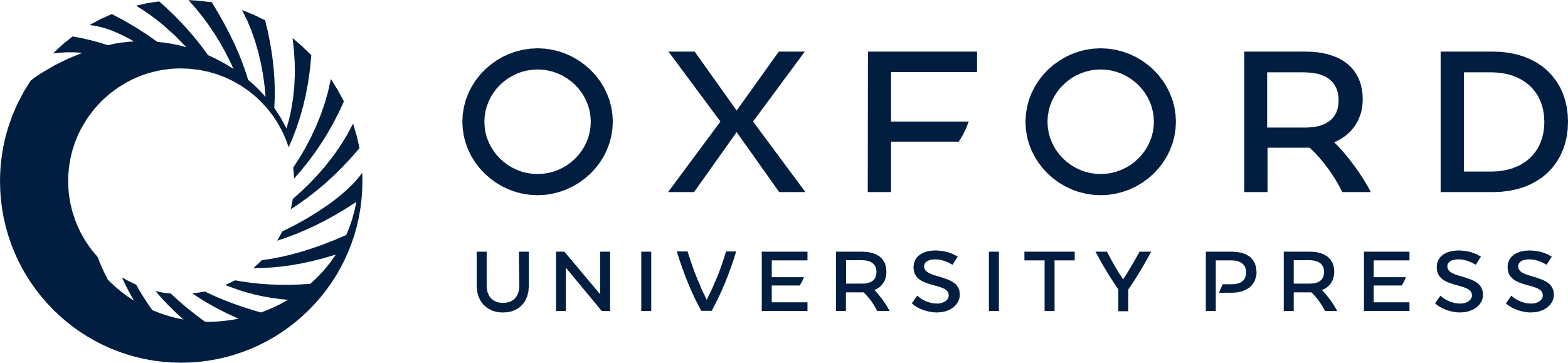 [Speaker Notes: Figure 3. Sections cut tangential to the cortical surface revealed alternating dark and light regions of CO staining in layer IVC (A) and neurofilament labeling in layer IVB (B). These sections were aligned using the pattern of radial blood vessels, and the reaction patterns were compared by calculating optical profiles through the same regions in each section (along a line joining the 2 asterisks in A and B). The profiles for CO (black dotted line) and neurofilament (gray dotted line) showed substantial overlap (r = 0.77). Thus, the same regions of V1 have reduced CO staining and neurofilament labeling. Scale bar = 1 mm.


Unless provided in the caption above, the following copyright applies to the content of this slide: © The Author 2006. Published by Oxford University Press. All rights reserved. For permissions, please e-mail: journals.permissions@oxfordjournals.org]